Ahoj Tretiaci, Štvrtáci ! Skontrolujte a overte si svoje vedomosti z Vlastivedy. Vyskúšajte si súťaž ako v TV. Vezmite si pero a papier, sadnite si a pusťte tento test. Odpovede si zapisujte a skontrolujte s rodičom, kamarátom.
Čo ja viem-Slovensko
Vedomostno-zábavný kvíz

Spracovanie Kulišková, Mináriková
Ktoré z miest je hlavným mestom SR ?
A, Košice
B, Banská Bystrica
C, Bratislava
Ktoré je tretie najväčšie mesto ?
A, Prešov
B, Žilina
C, Banská Bystrica
Vyber vlajku a znak Slovenskej republiky
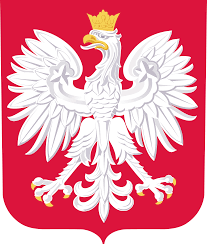 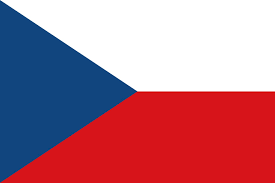 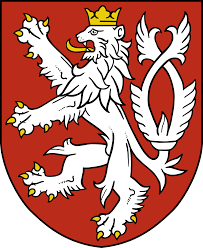 b
c
3
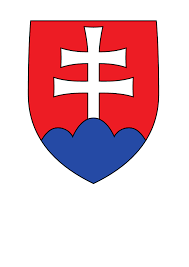 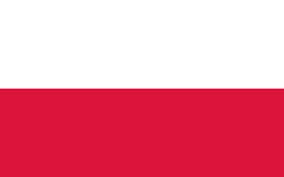 a
1
2
Priraď pamiatky Slovenska k ich názvu
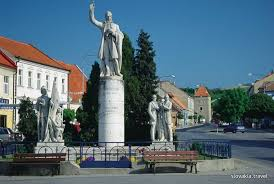 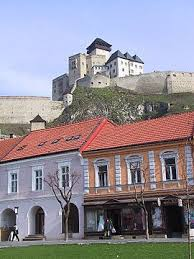 b
a
c
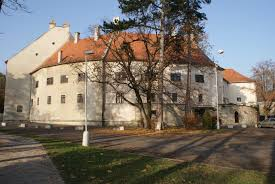 Zámok Pezinok
Trenčiansky hrad
Socha Ľudovíta Štúra
Bratislavský hrad
d
Vyber pravdivú vetu
1. Slovensko susedí s 8 štátmi.
2. Slovensko susedí s 5 štátmi.
Vyber správne tvrdenie.
1. Národných parkov na Slovensku je 10.
2. Národných parkov na Slovensku je 9.
3. Národných parkov na Slovensku je 8.
Usporiadaj pamiatky podľa veľkosti od najvyššej po najnižšiu (od 1 do 5 )
1. Michalská brána
2.  Most SNP (reštaurácia- veža)
3. Bratislavský hrad
4.  Slavín
5.  Dóm svätého Martina
6. hrad Devín
Zisti čo je na obrázku ?
Označ ktorý z obrázkov je Bratislavský hrad ?
                                                                         
                                                                               B 

A
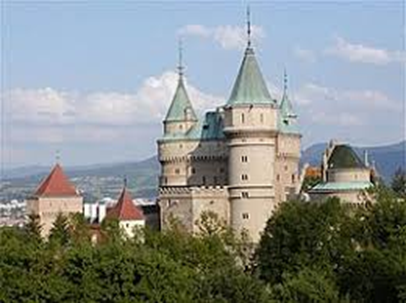 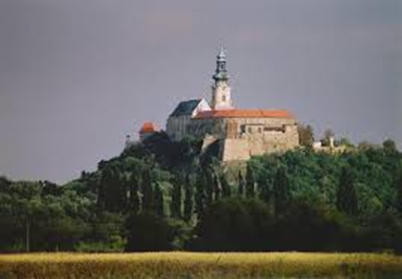 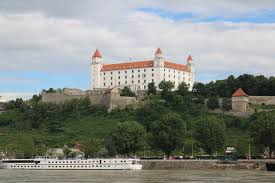 C
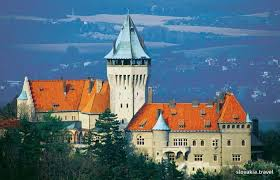 D
Vieš ktorý je najvyšší hrad Slovenska ?
A, Bratislavský
B, Spišský
C, Krásnohorský
Vyber kto je terajším prezidentom
1,                                                2,
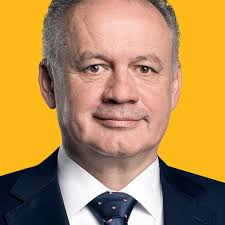 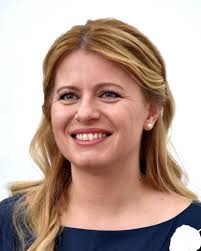 Označ ktorými peniazmi by si platil v obchode
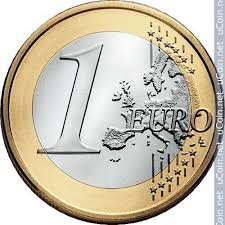 A, Euro                                    B, Slovenská koruna   



C, Dolár
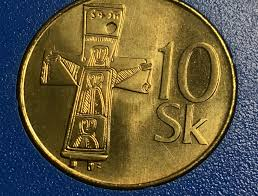 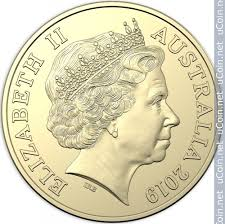 Vyber čomu sa venovala osobnosť na obrázku (viac správnych odpovedí)
A, maliar
B, fyzik
C, tvorca slovenského jazyka
D, fotograf
E, spisovateľ
F, učiteľ
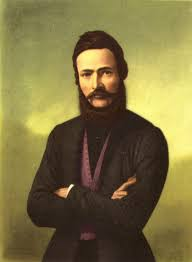 Vieš ktoré pohorie je na obrázku ?
Vyber a priraď štít k pohoriu
1. Lomnický štít
2.  Ďumbier                                                                 a, Vysoké Tatry
3. Veľký Rozsutec                                                        b, Nízke Tatry
4. Gerlachovský štít                                                      c, Malá Fatra    
5. Chopok
Označ najvyšší vrch Nízkych Tatier
1. Chopok
2. Ďumbier
3. Kráľova Hola
Ktorá trojica riek pretká Slovenskom
1. Vltava, Dunaj, Orava
2. Labe, Hron, Dunaj
3. Dunaj, Váh, Hron
4. Váh, Labe, Dunaj
Vieš ktorá rieka je najdlhšia ?
A, Hron
B, Dunaj
C, Váh
Koniec
Zvládol si to 